【ウラ】
【オモテ】
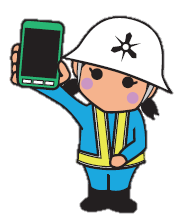 8月は「道路ふれあい月間」
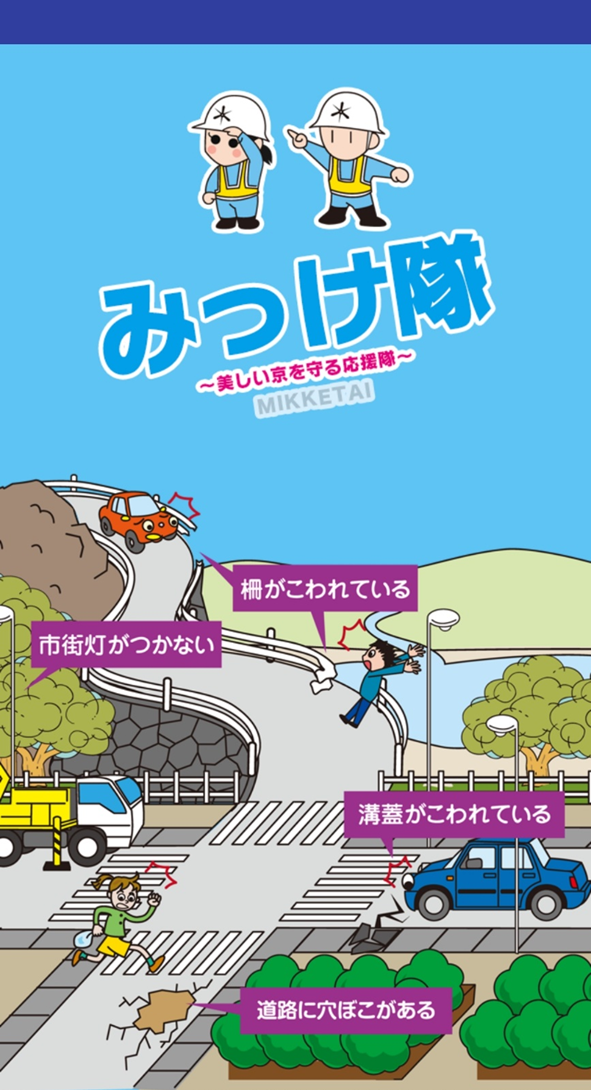 道路がこわれていたら、
「みっけ隊」アプリで
　　　教えてね！
道路を　広く　 美しく　 安全に
　　　　　　　　　　　　 
　　　　　　　　　　　　使いましょう！
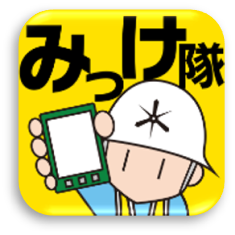 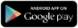 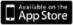 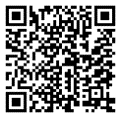 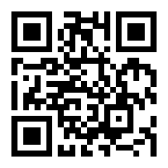 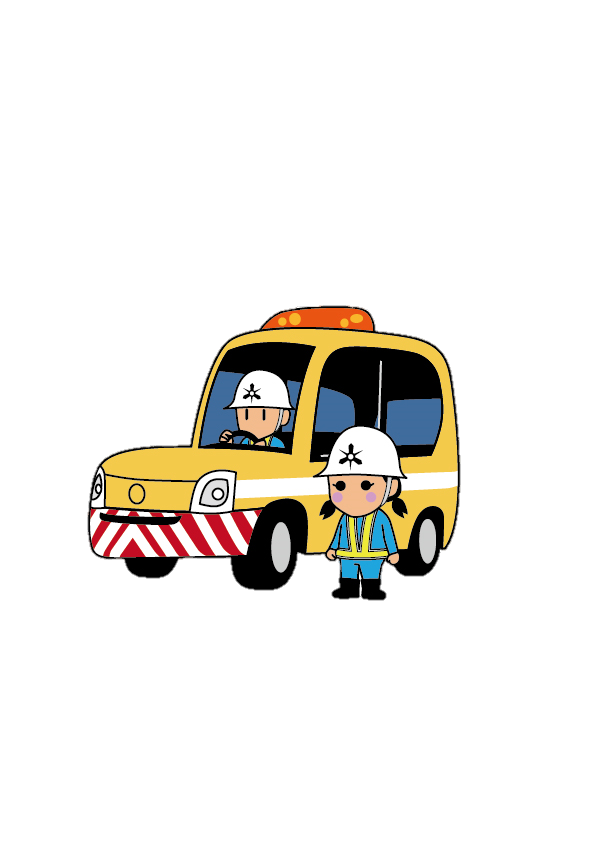 商品詳細
（医療機器届出番号　等）
京都市建設局土木管理部道路河川管理課
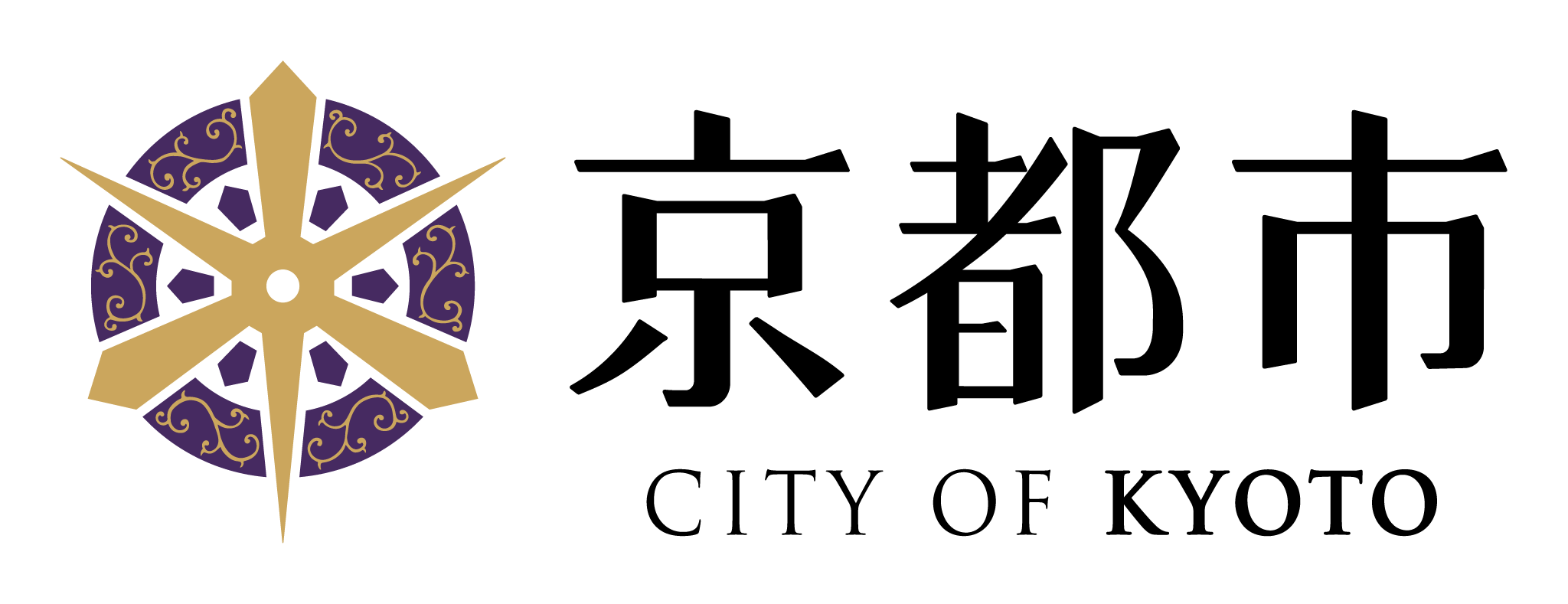